History – Year 6

Autumn
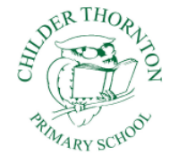 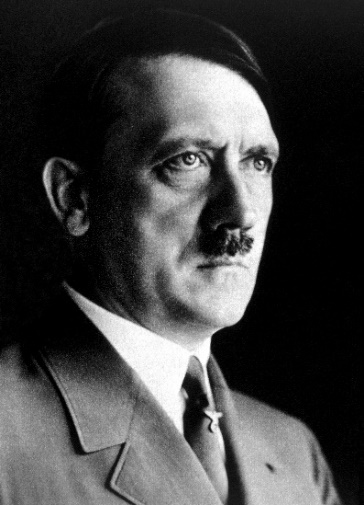 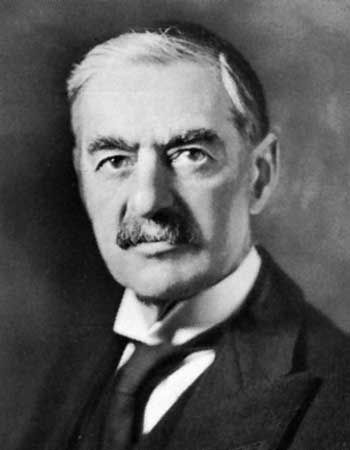 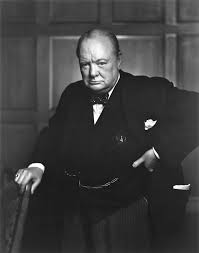 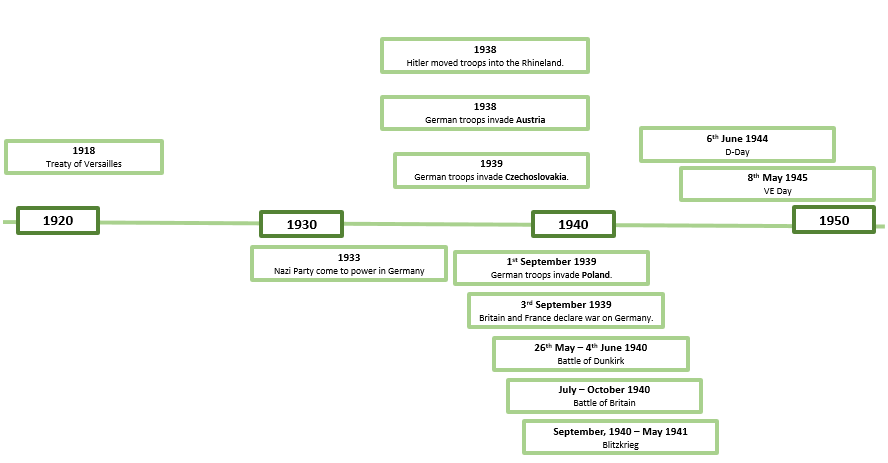 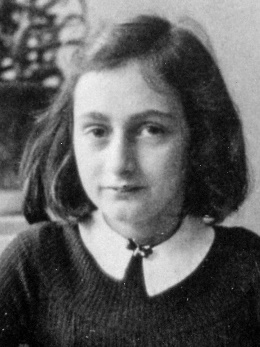 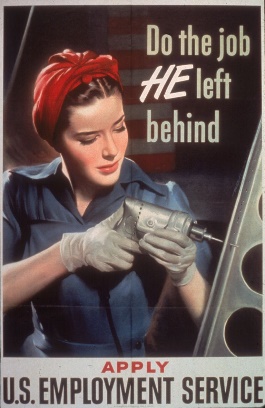 Operation Pied Piper
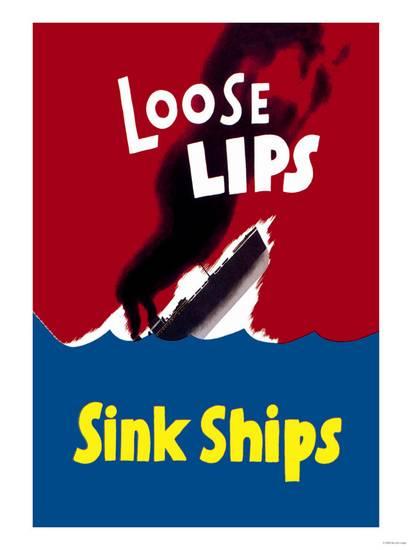 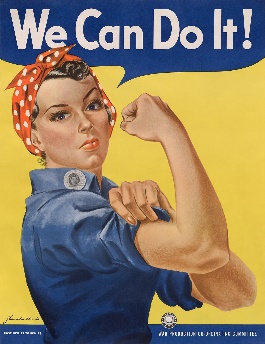 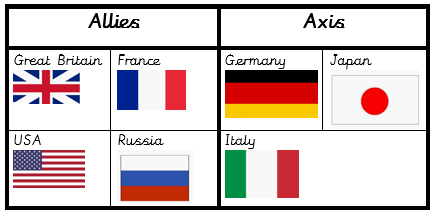